English Idioms & Proverbs Quizz
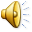 Actions
than
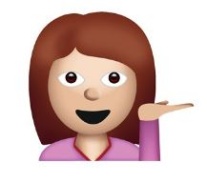 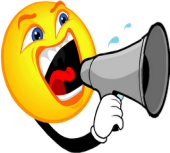 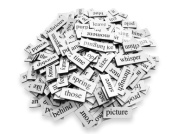 around the
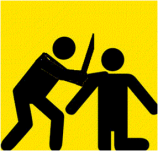 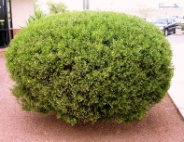 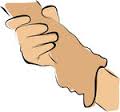 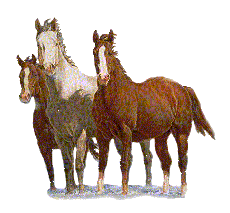 your
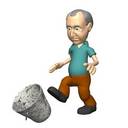 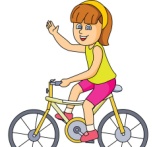 Let it
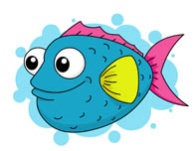 Something’s
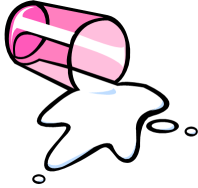 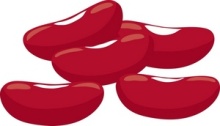 the
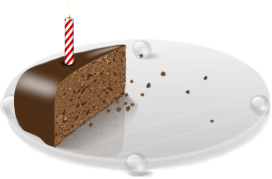 The
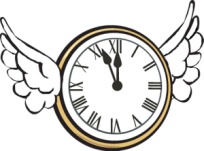 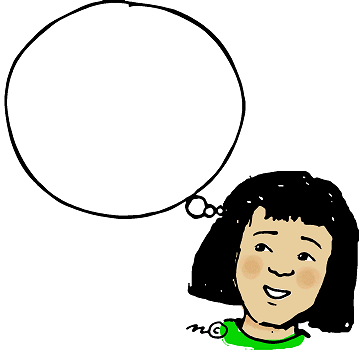 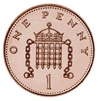 for
your
A
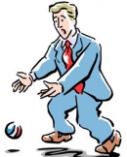 At the
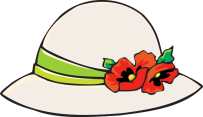 of a
The
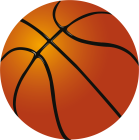 is in your
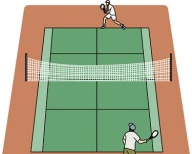 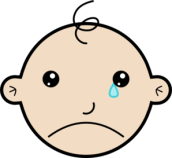 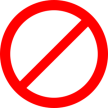 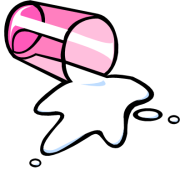 over
up the wrong
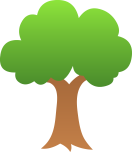 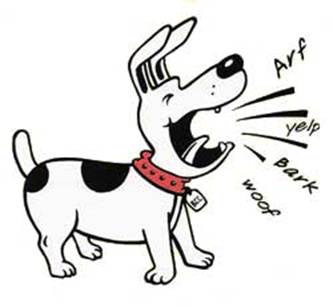 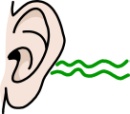 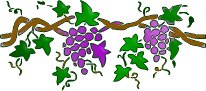 it on the
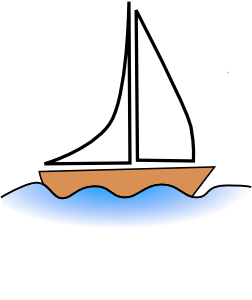 Miss the
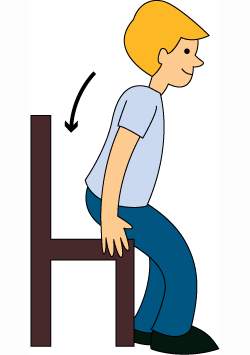 on the
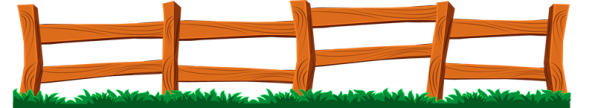 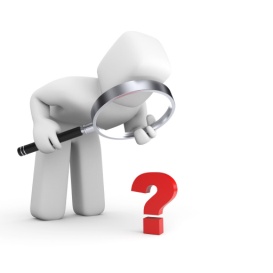 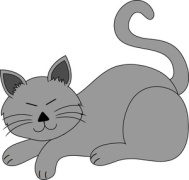 killed the
The key
Actions speak louder than words.
 Beat around the bush.
Hold your horses.
Kick the bucket.
Let it ride.
Something’s fishy.
Spill the beans.
The last straw.
Time flies.
A penny for your thoughts.
At the drop of a hat.
The ball is in your court.
Don’t cry over spilt milk.
Barking up the wrong tree.
Hear it on the grapevine.
Miss the boat.
Sit on the fence.
Curiosity killed the cat.